АРKТИК И АНТАРKТИК
ПОЛАРНЕ ОБЛАСТИ
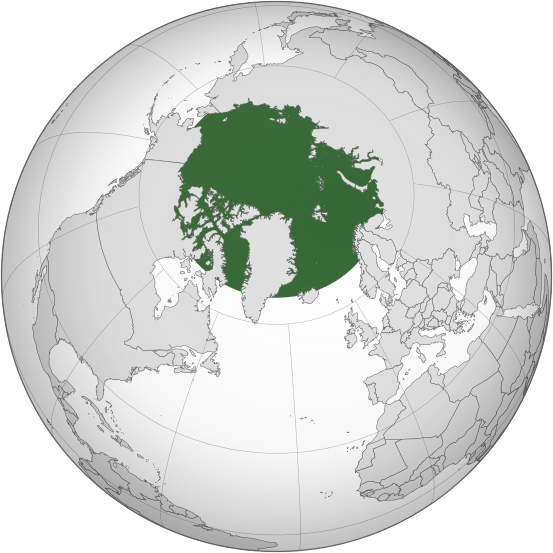 Арктик
 Око сјеверног пола
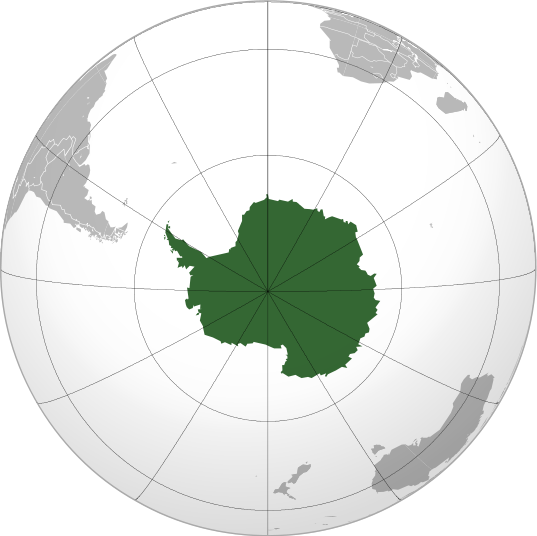 Антарктик
Око јужног пола
ПОЛАРНА ПОДРУЧЈА
Арктик:660 сјеверно од сјеверног поларника
Антарктик: 660 јужно од јужног поларника
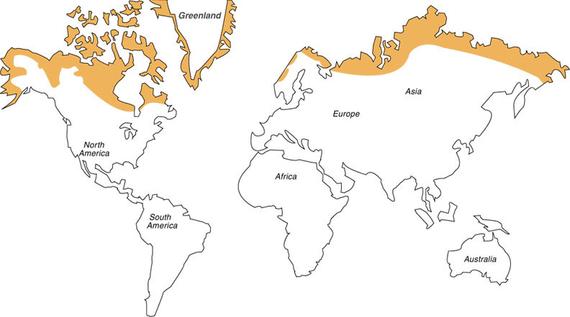 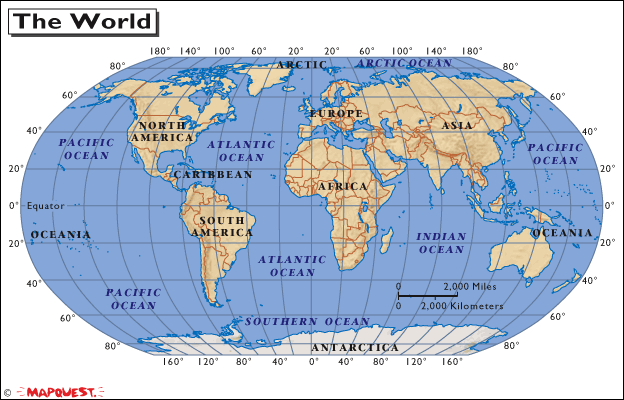 ПОЛАРНА ПОДРУЧЈА
Арктик: залеђено море окружено копном
Aнтарктик: залеђено копно окружено морем
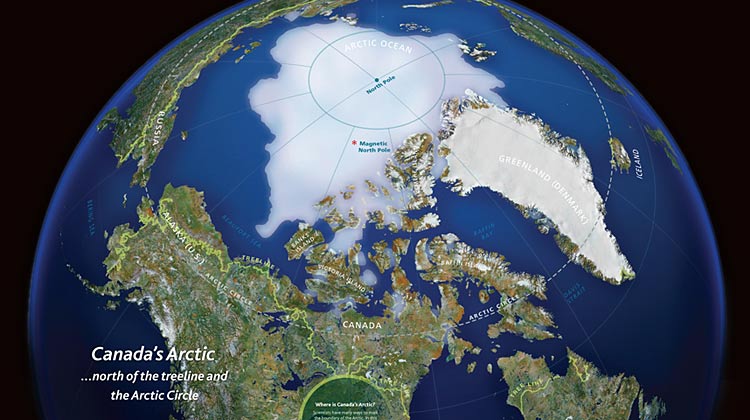 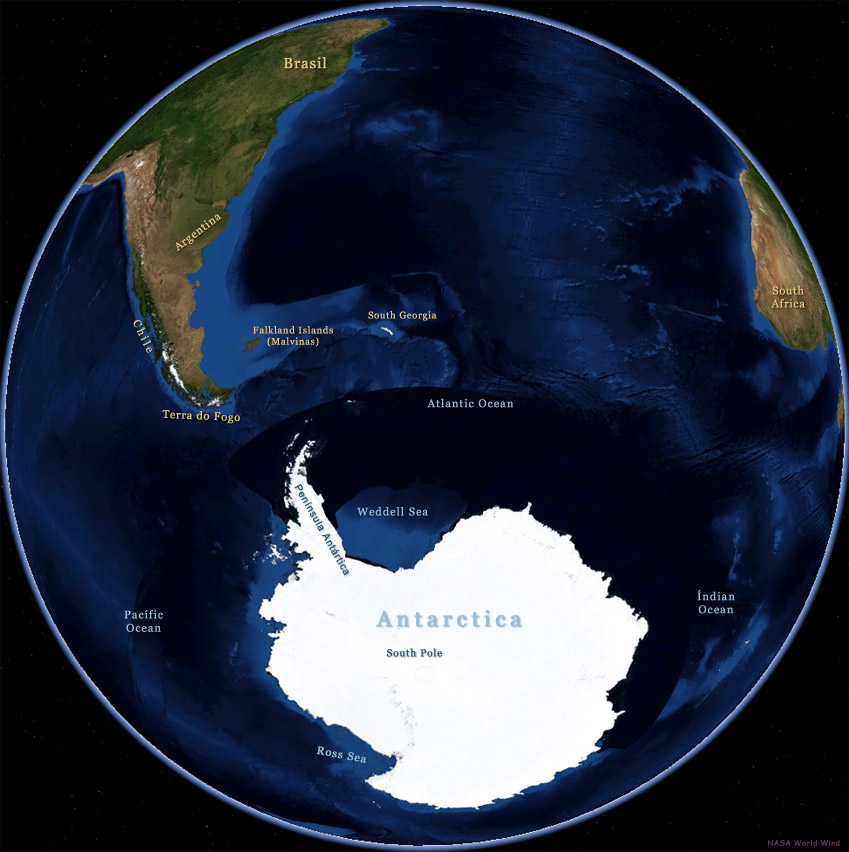 АРКТИК
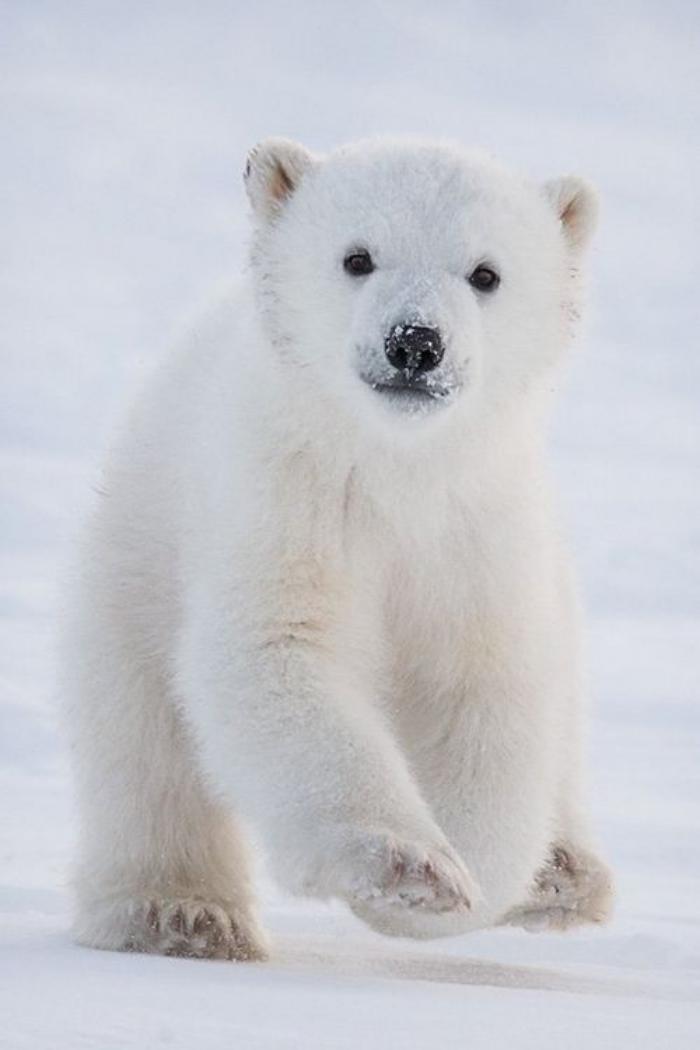 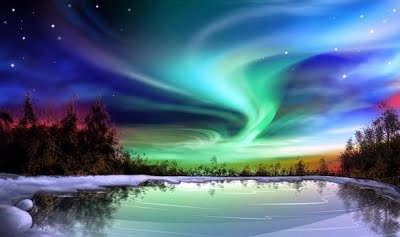 АРКТИК
Простор Сјеверног леденог океана,ивичних мора а само 30% његове површине је копно
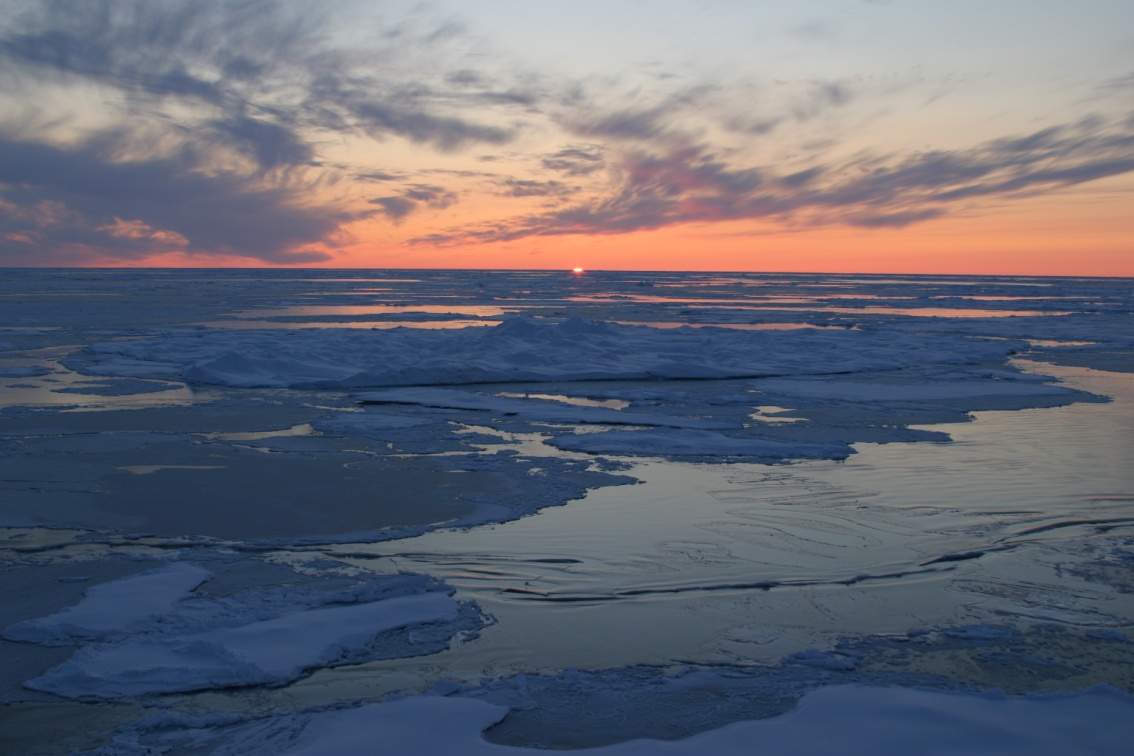 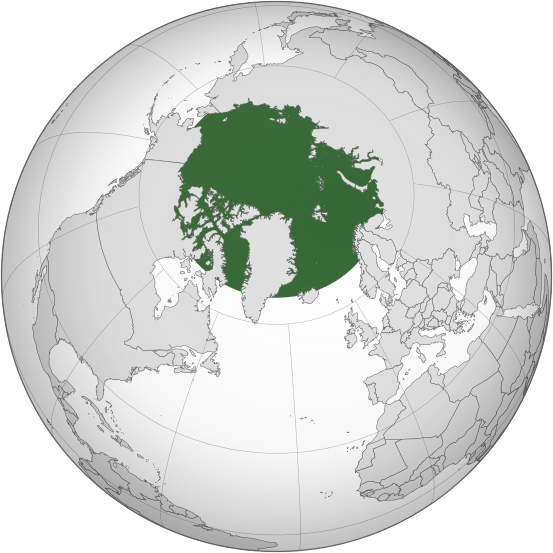 Азија
Сјеверни ледени океан
Европа
Сјеверна Америка
Сјеверни ледени океан
Већином залеђен
Дебљина леда око 2м.
Љети- топљење рубних дијелова леда
Настанак ледeних санти
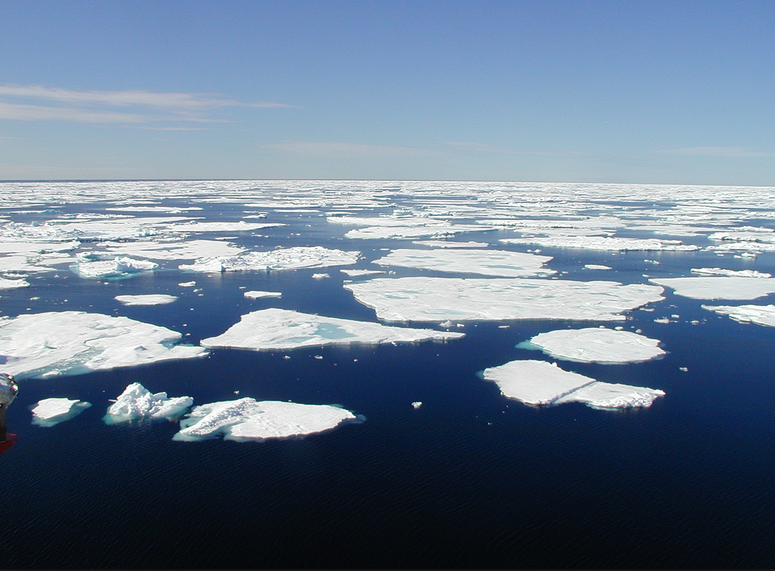 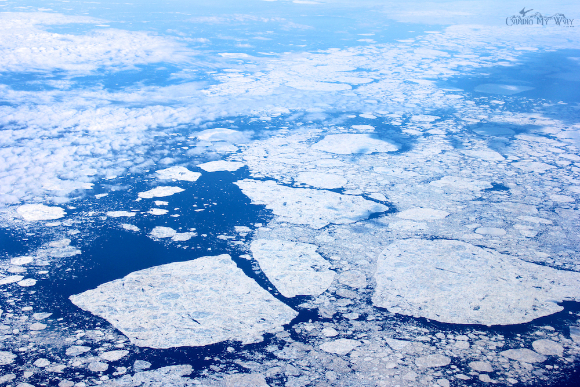 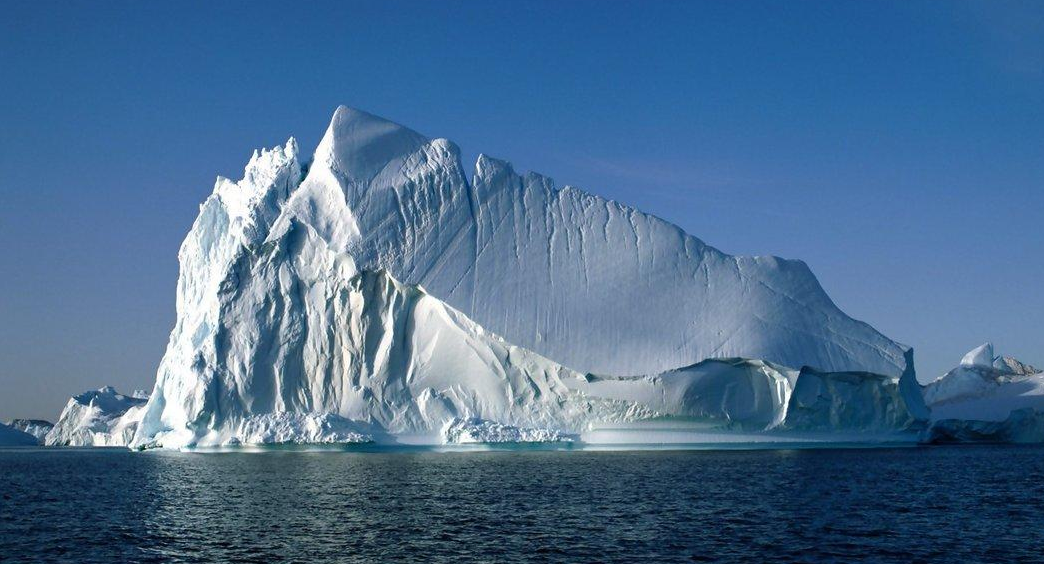 Ледени бријег и ледене санте су
огромни комади леда откинути од
приобалних ледника
Јако опасни за пловидбу!
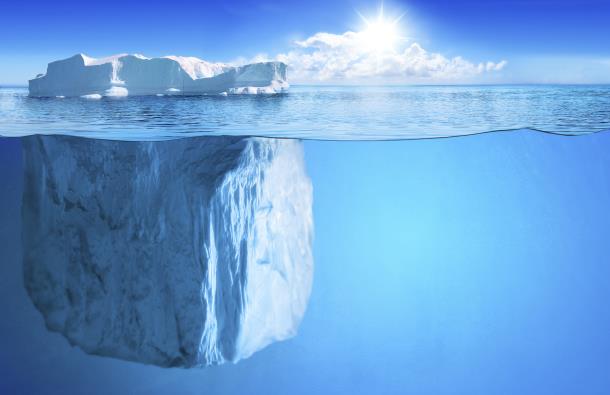 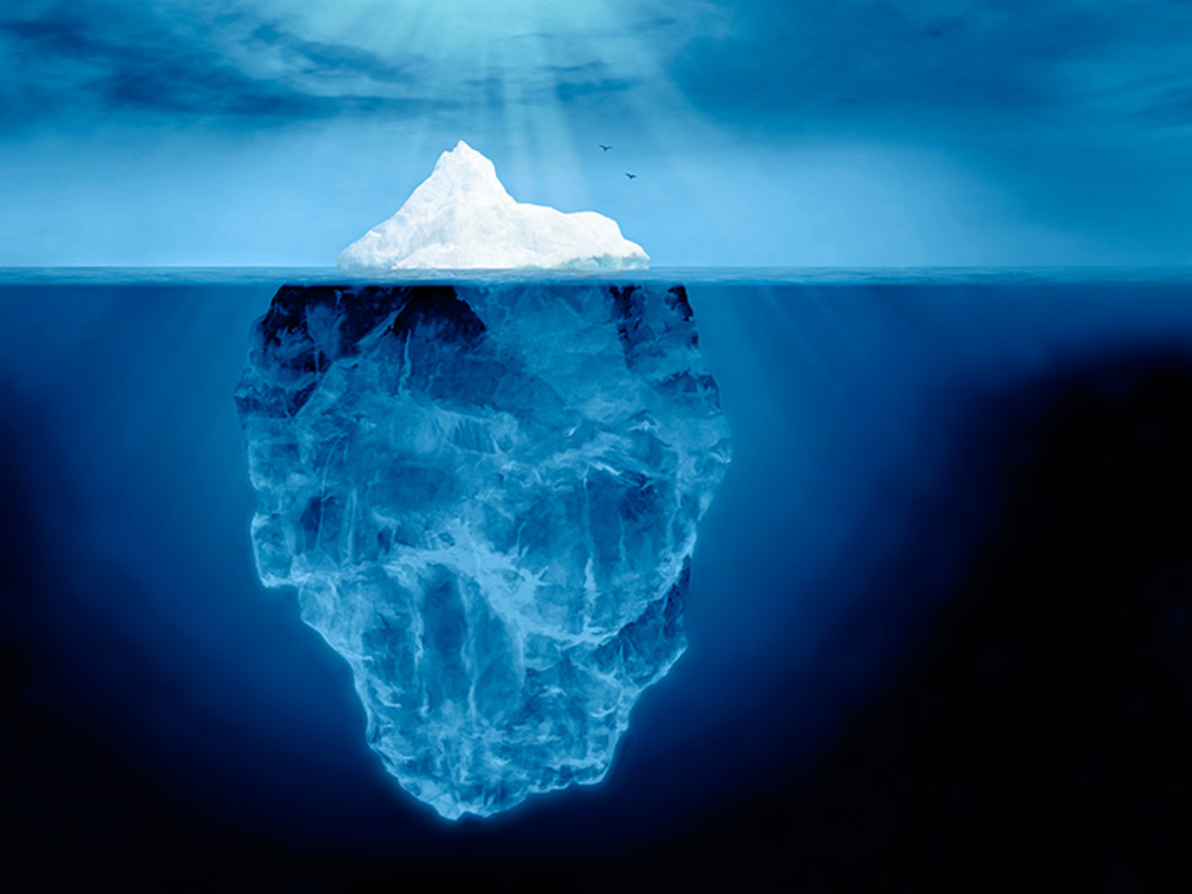 Ледени бријег
из мора им вири само мали,горњи дио!
Пловидба је отежана
Ледоломци пробијају пут бродовима
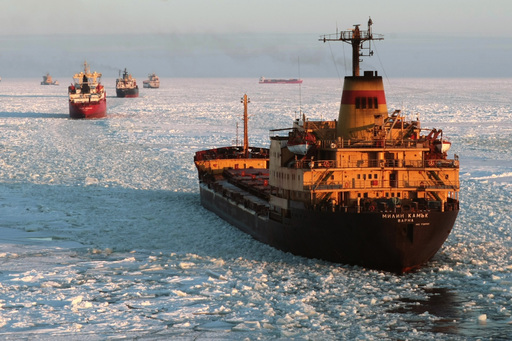 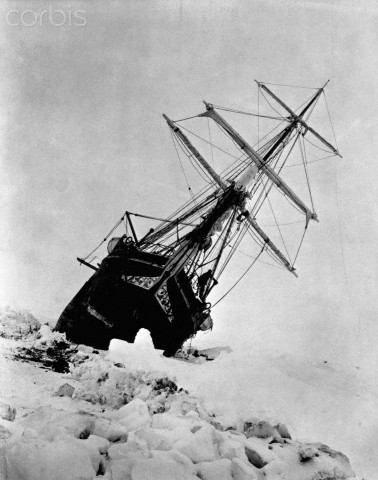 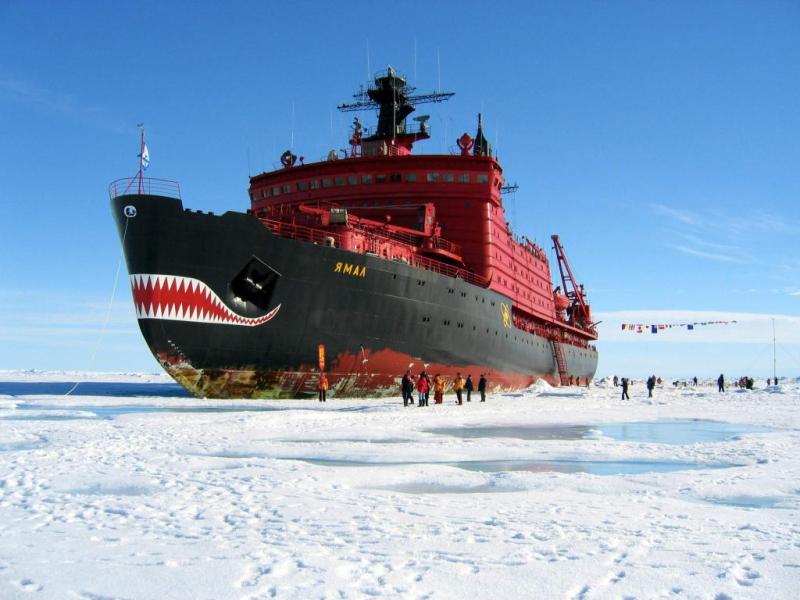 КЛИМАТСКА ОБИЉЕЖЈА
Арктик- поларна клима
Температуре око -400C зими и око 00C у току љета
Усредишту је ледена капа дебљине око 2000м.
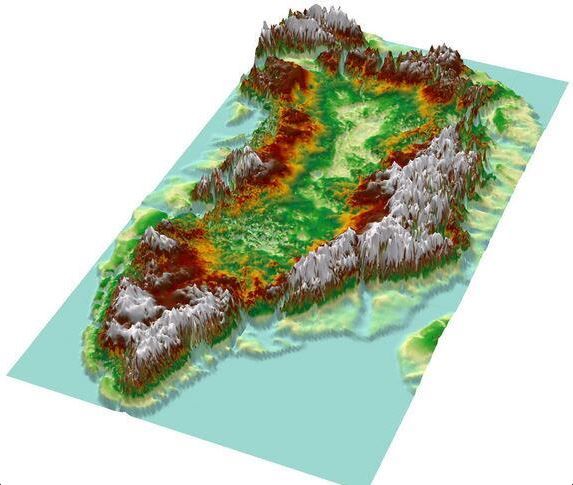 2000 м леда!
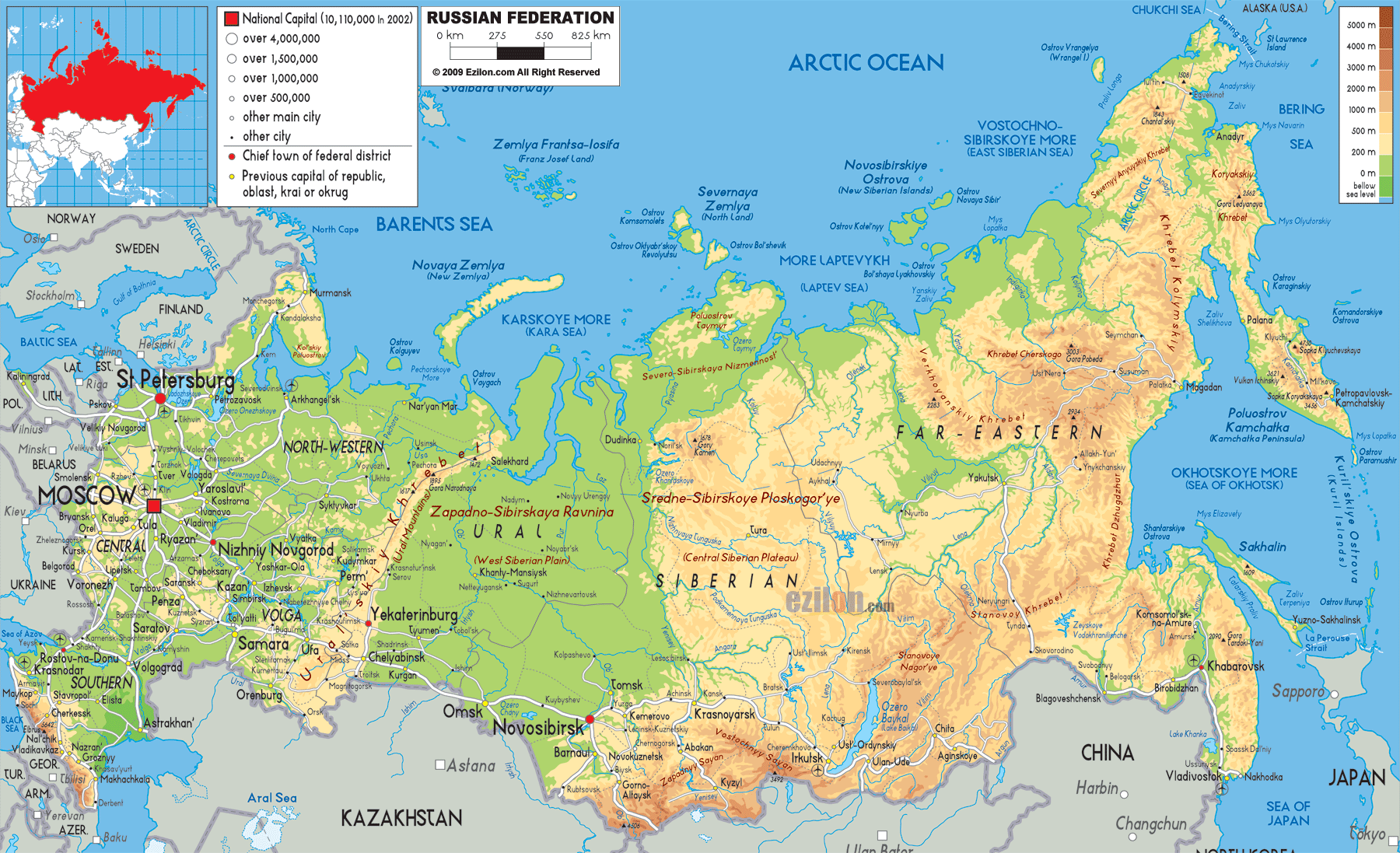 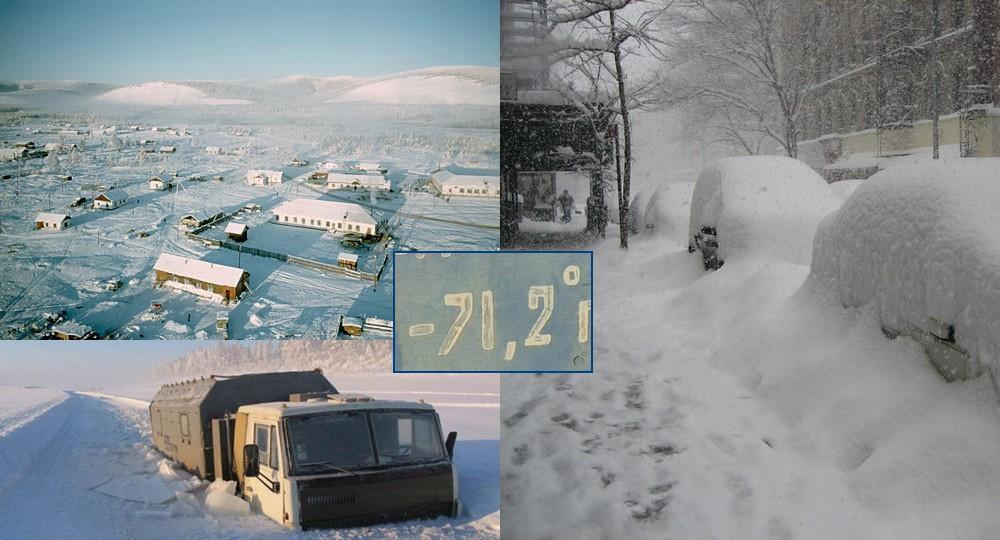 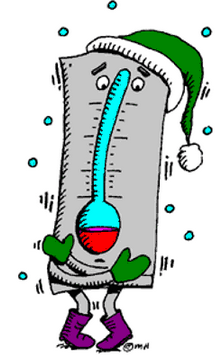 Најниже температуре:
Котлине Источносибирског горја- Ојмакон -700C
ЖИВОТИЊСКИ СВИЈЕТ
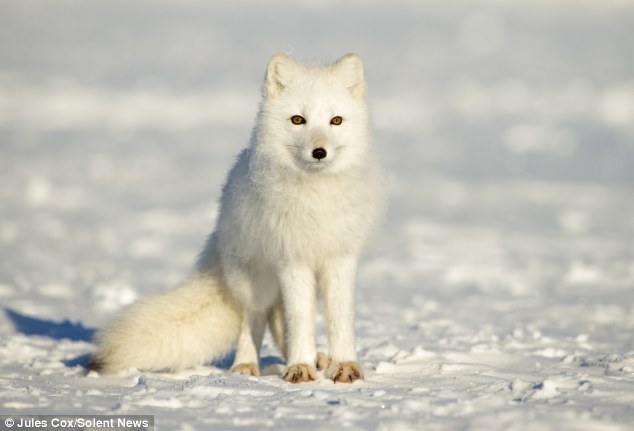 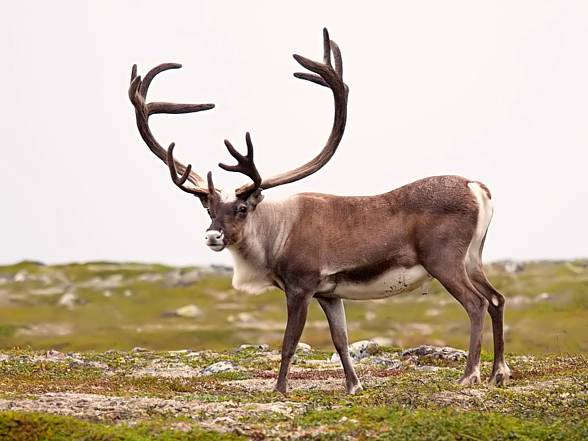 Сјеверни јелен
Поларни зец
Поларна лисица
Вук
Поларни медвјед
Туљани
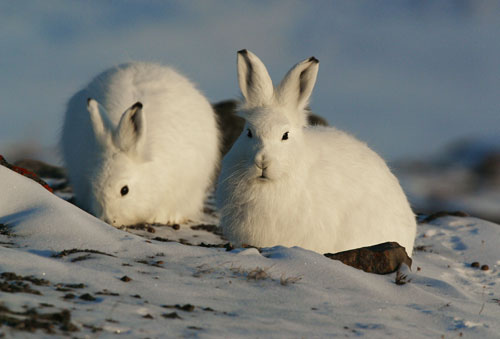 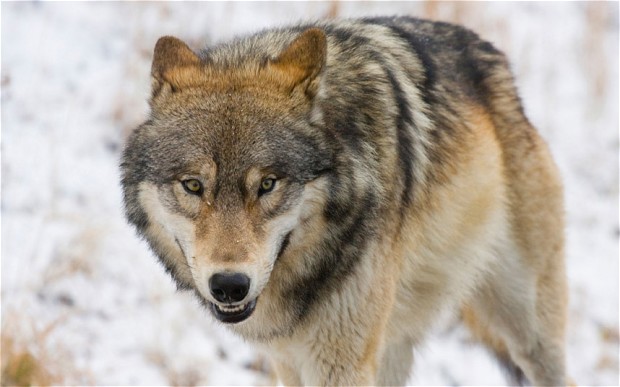 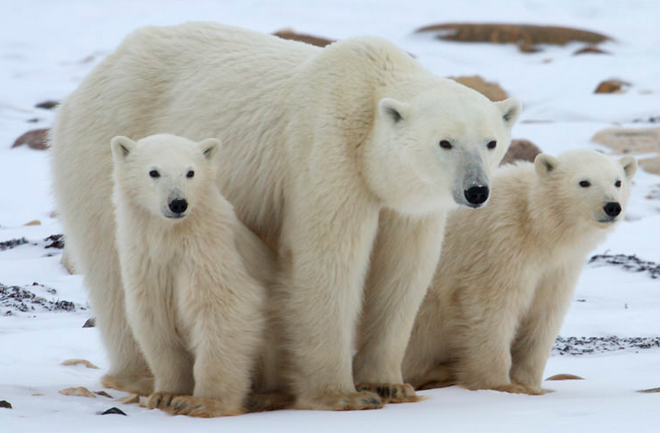 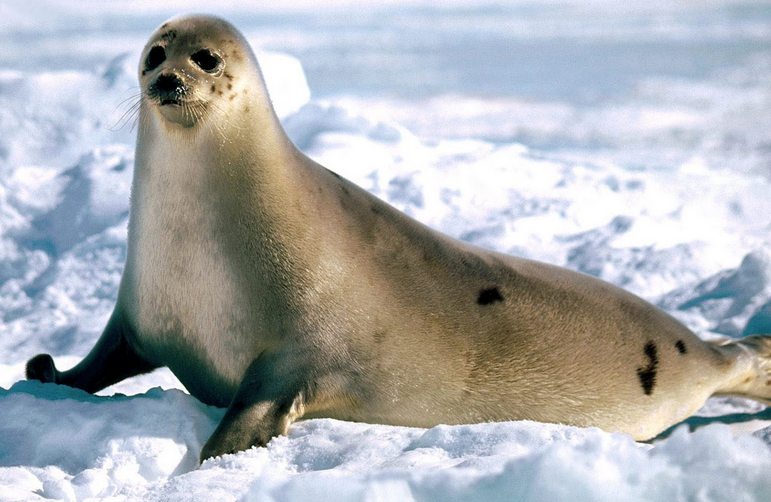 Становништво
Ријетко насељена област а насељавају је:
Лапонци(Сами), Ескими(Инуити),Чукчи и Јакути
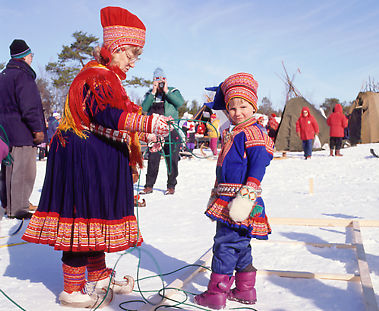 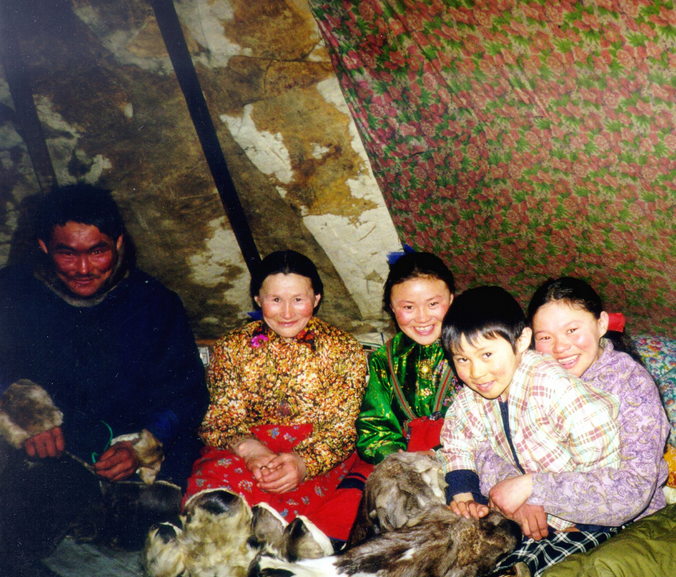 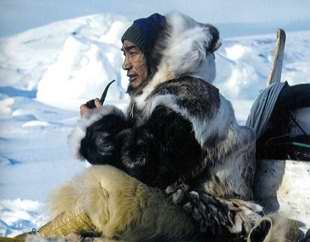 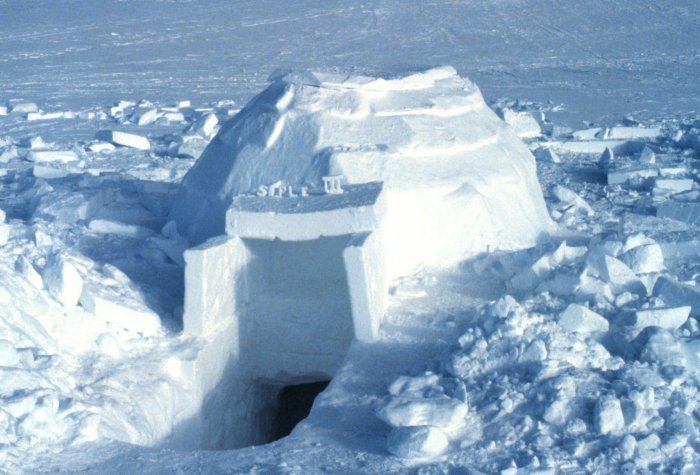 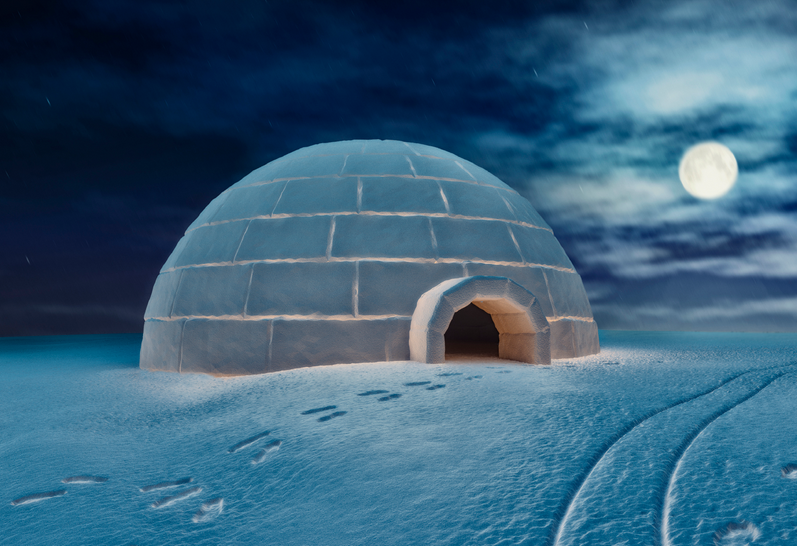 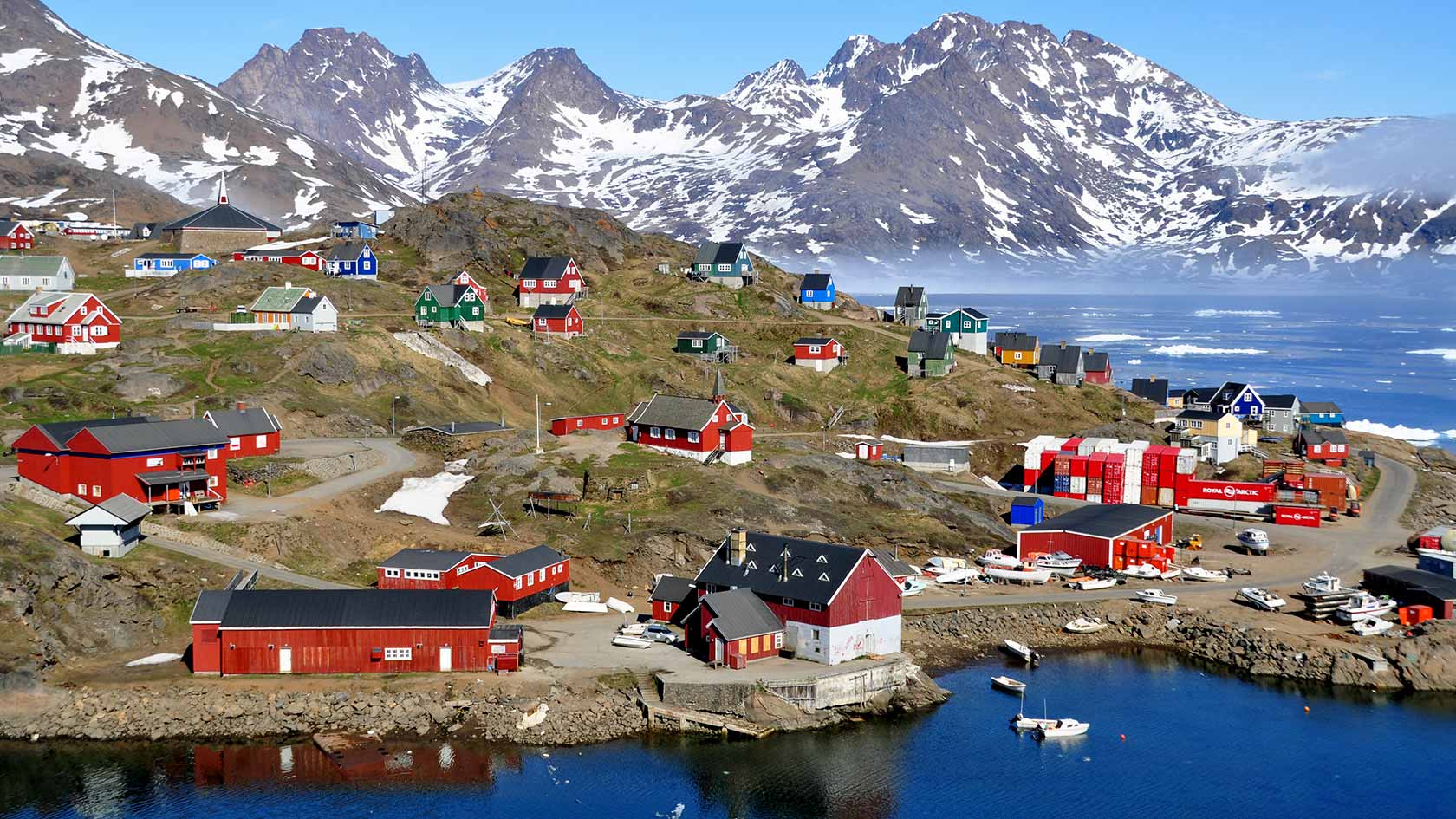 Традиционални начин живота изумире
Стална насеља се формирају са новим досељеницима
ПРИРОДНА БОГАТСТВА
Велико рудно богатство,лежишта нафте и плина ( Аљаска, сјевер Канаде,Сибир).
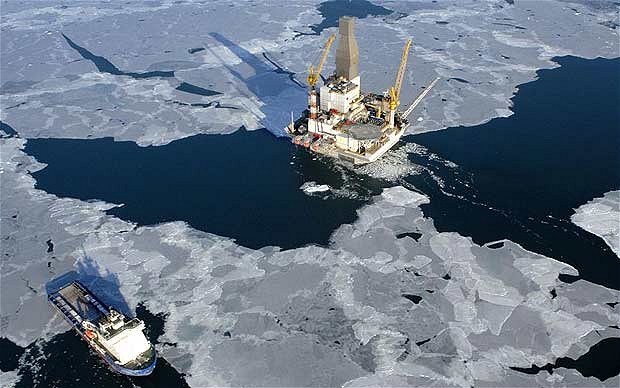 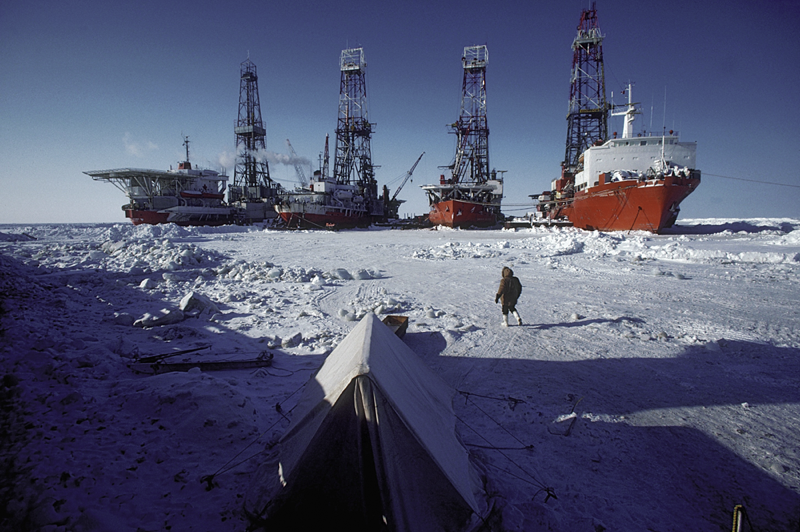 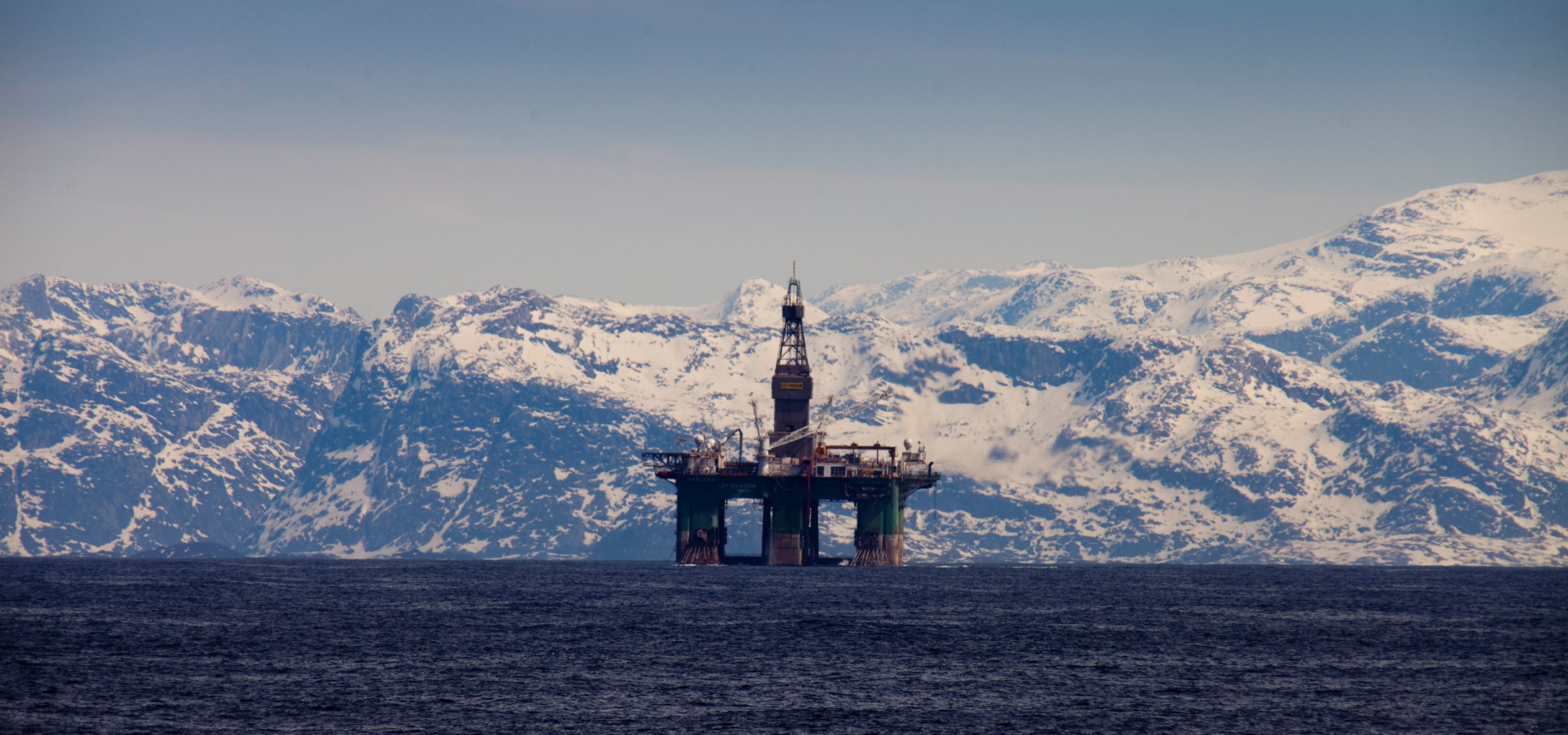 АНТАРКТИК
АНТАРКТИК
Најудаљенији континент
Најхладнији континент

14,2 мил. kм²

   Нема сталних   становника
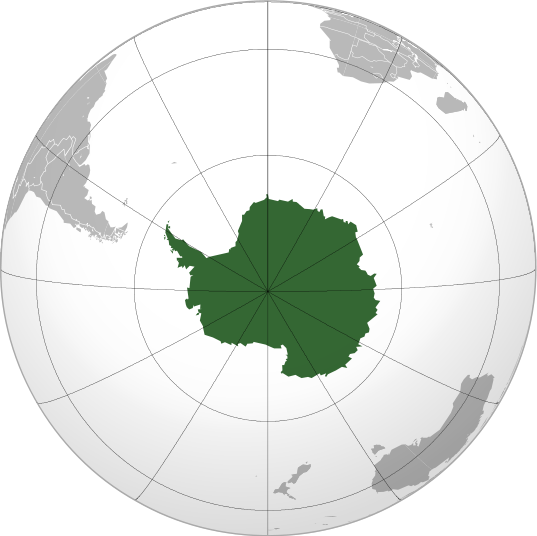 Aфрика
Јужна Америка
Aустралија
АНТАРКТИК
Готово читава површина под ледом
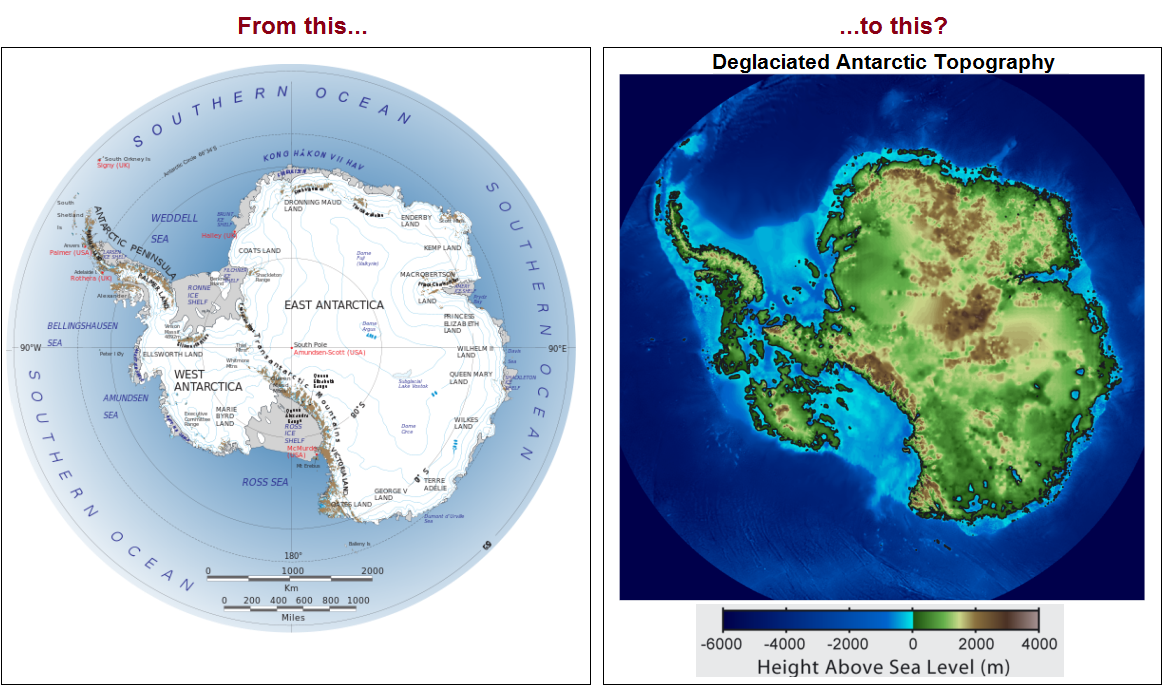 Ледени покривач је дебљине око 4000м.
Лед се креће од средине према рубним дијеловима
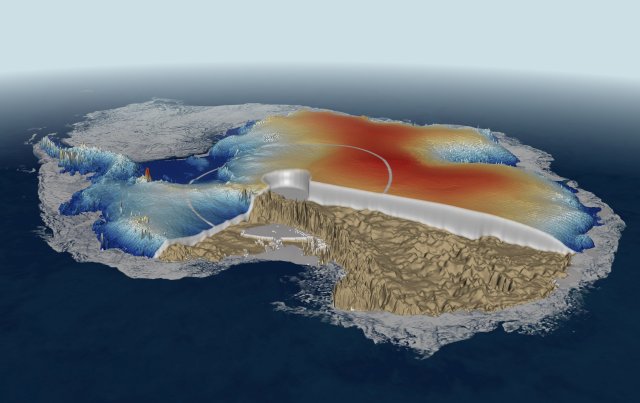 4 kм
АНТАРКТИК
Најхладнији континент, температуре у току године не прелазе 00C.
Брзина вјетра је често и око 300km/h, а најнижа  измјерена температура је -98,60C.
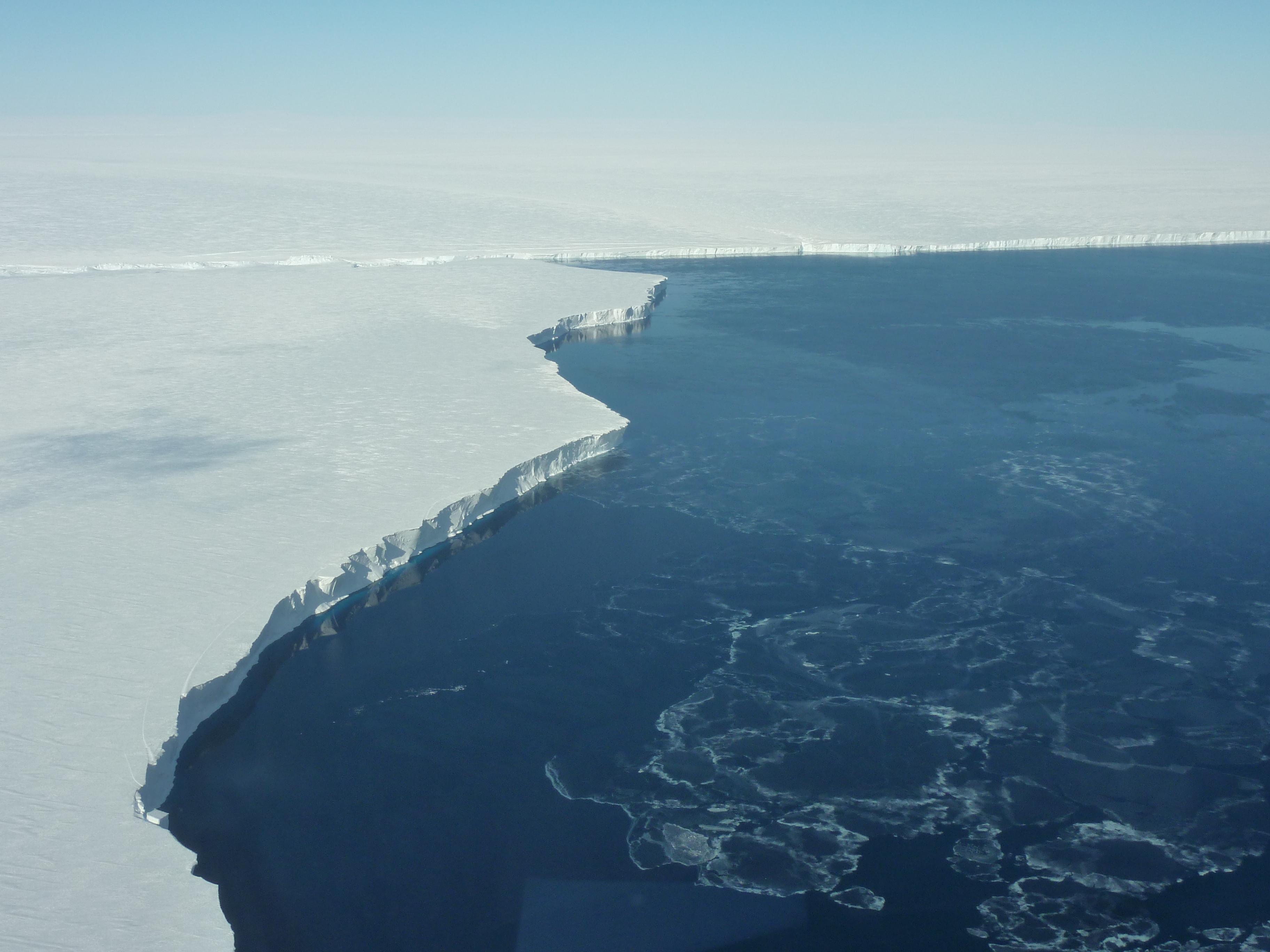 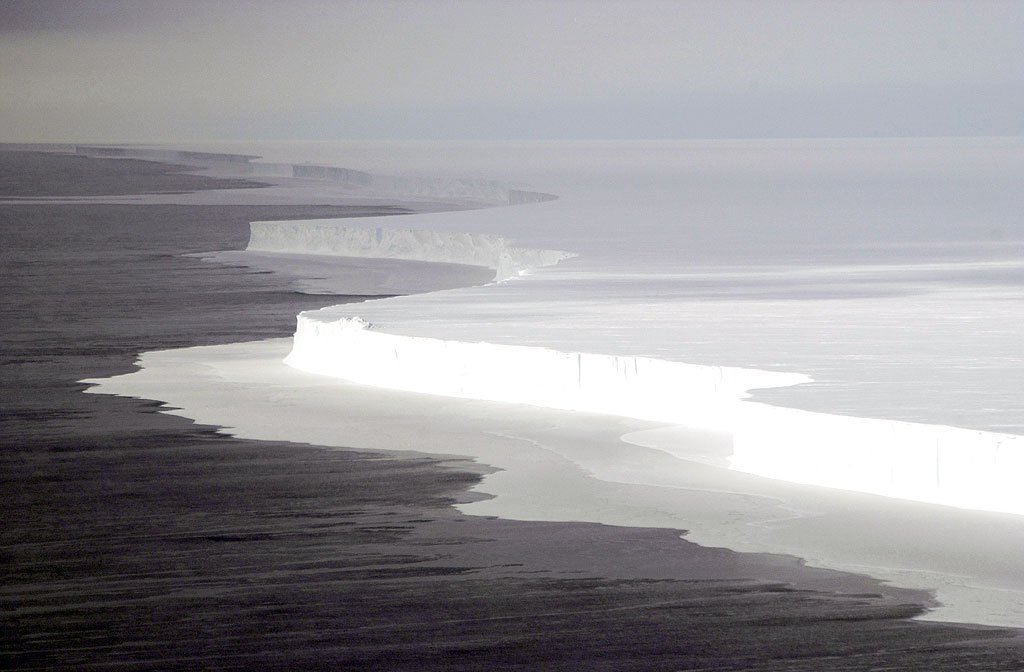 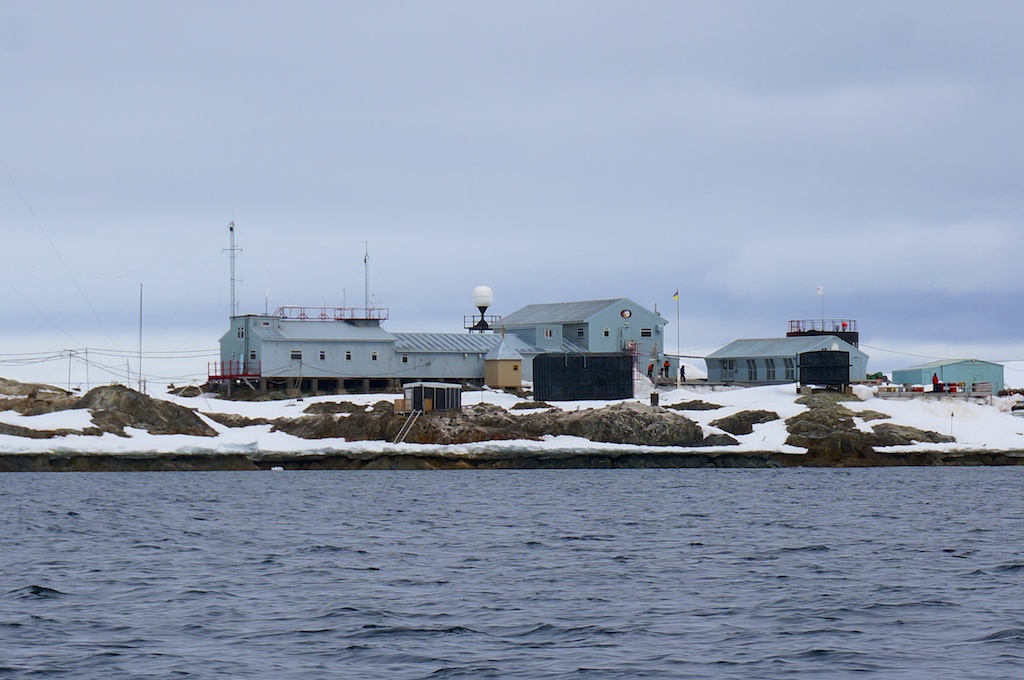 Нема сталне насељености овог простора, али се на њему налазе истраживачке станице неколико земаља.
АНТАРКТИК
Дио прастарог копна Гондвана
Простор богат рудама које се не искориштавају
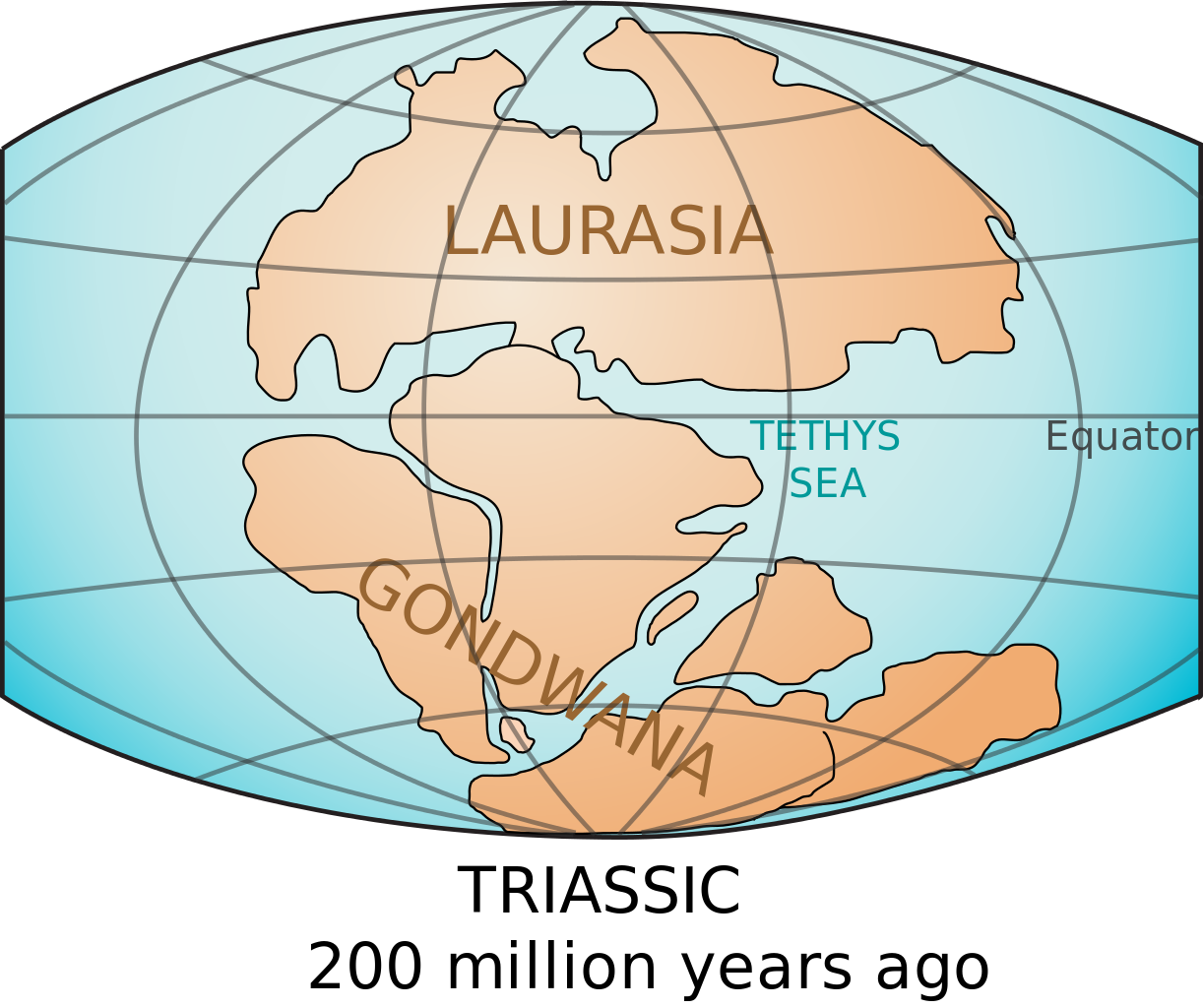 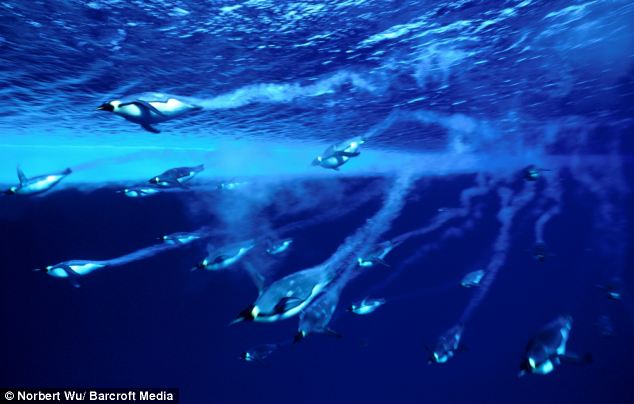 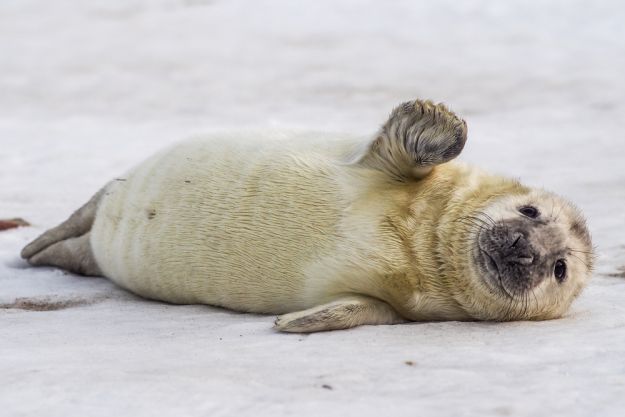 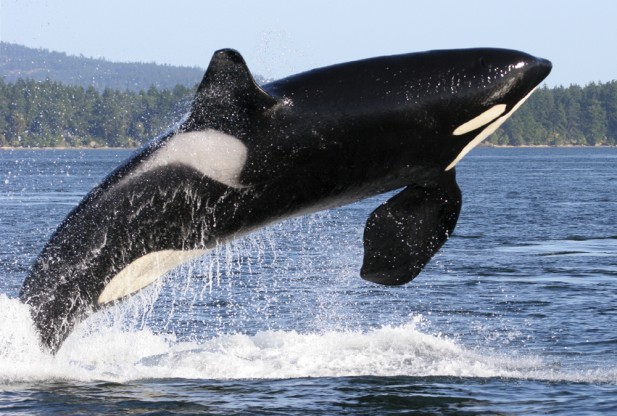 планктони
рибе
туљани
китови
пингвини
Ограничен риболов!
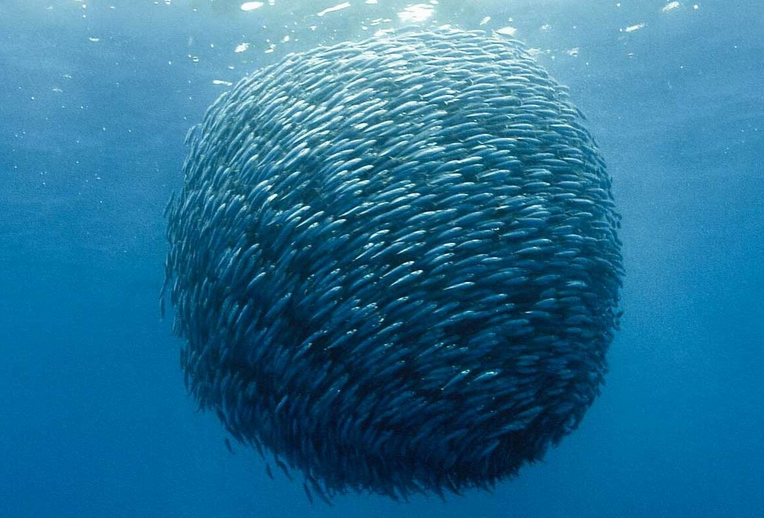 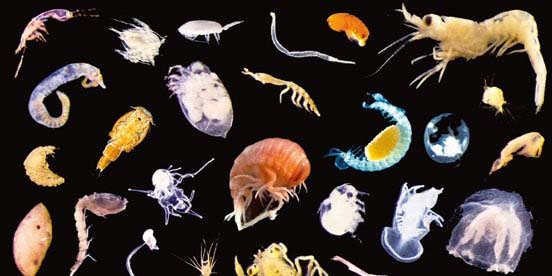 Затопљење климе условљава топљење леда. 
   Када би се лед са Антарктика отопио ниво Свјетског океана би нарастао за око 80 м.
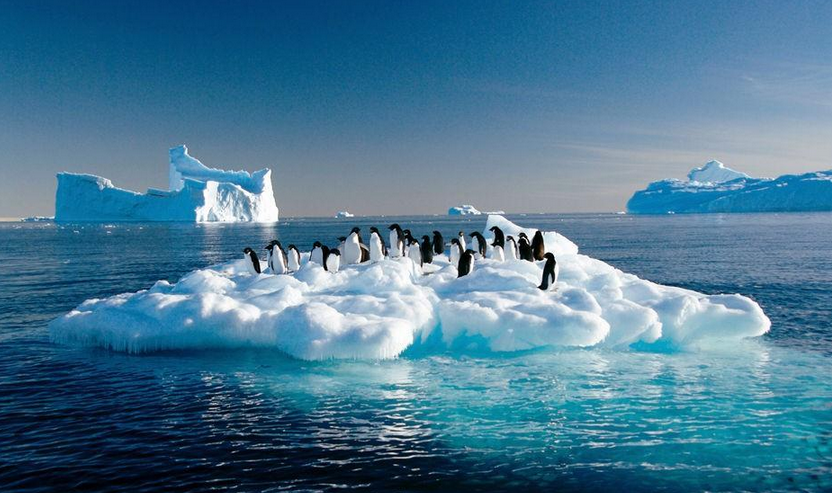 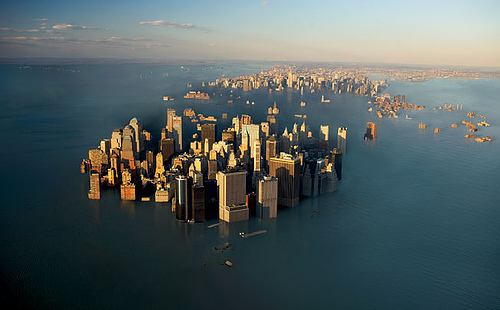 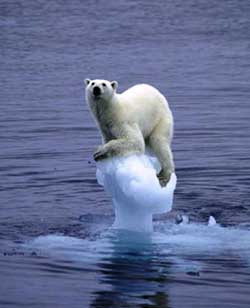 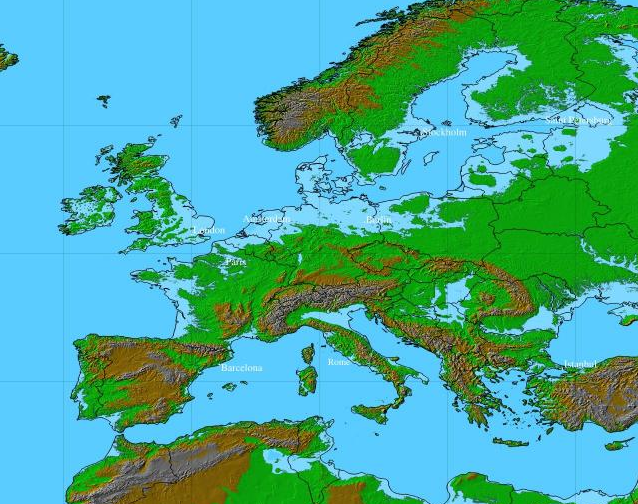 Европа након дизања нивоа мора за 100м
Задатак за самостални рад:
ИСТРАЖИТЕ ЗАНИМЉИВОСТИ О ПОЛАРНИМ ОБЛАСТИМА АРКТИКА ИЛИ АНТАРКТИКА.